La valorisation des cas des clubs des congrès en anatomopathologie
Assemblée générale du COPATH
Dr Louis VAQUIER (Institut Gustave Roussy) et Dr Pierre SOHIER (hôpital Cochin)
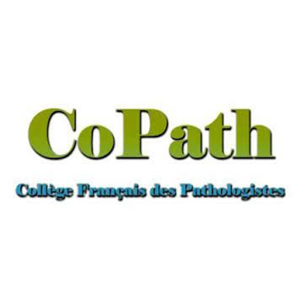 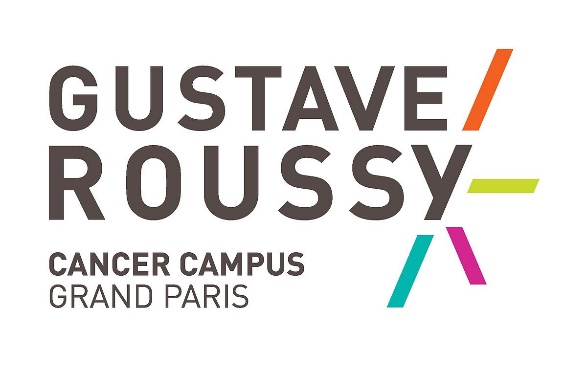 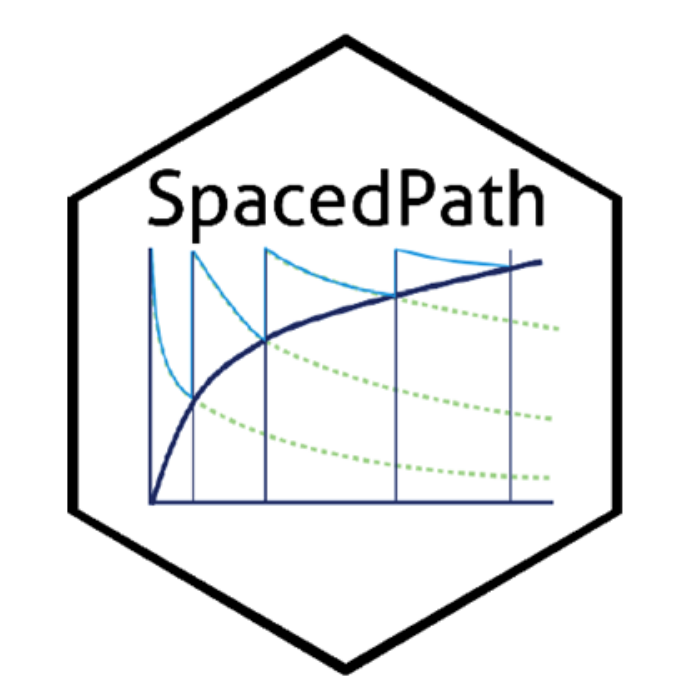 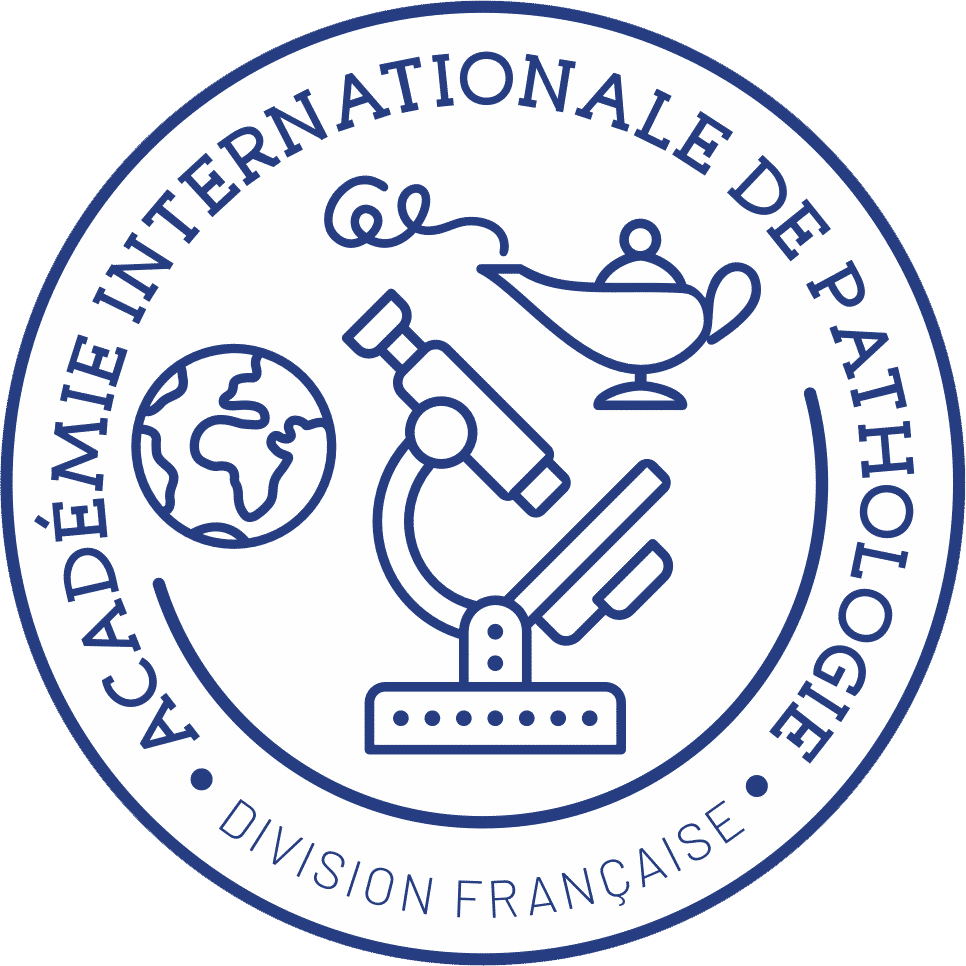 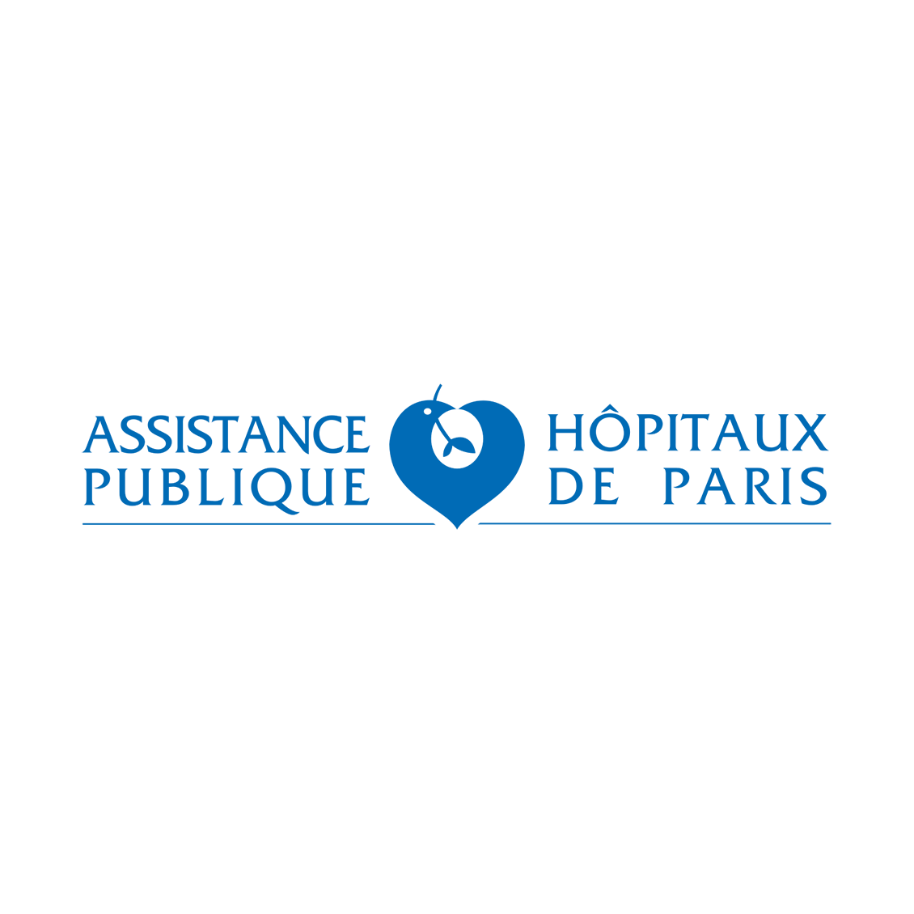 [Speaker Notes: Bonjour à tous. 
On connait tous cette frustration : un cas brillant vu en club et oublié 3 semaines après ou pire, un collègue qui nous parle d’un cas d’un club que nous avons volontairement sécher pour aller à l’autre session en même temps. 
Et si on changeait tout ça ?]
Impact pédagogique des clubs au long terme
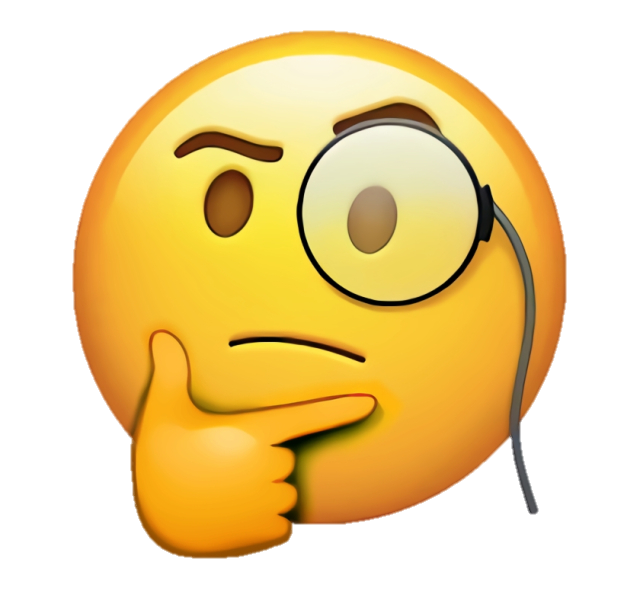 Clubs en congrès : formidable ressource pédagogique 

Mais mémorisation faible et perte du matériel
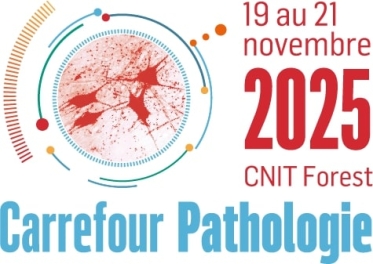 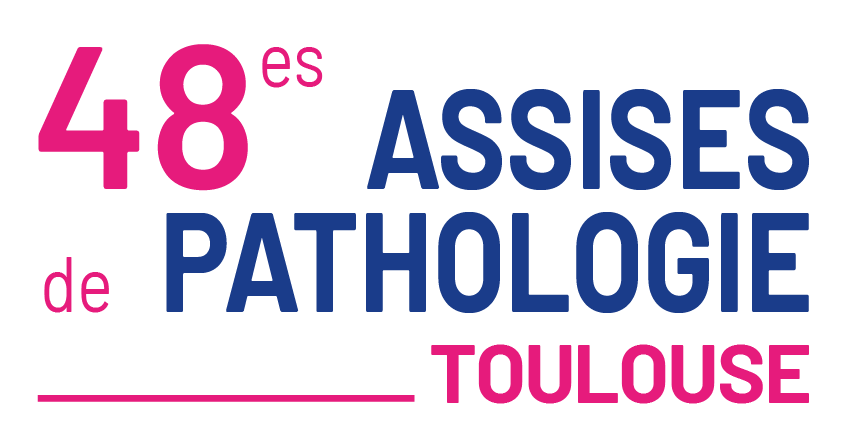 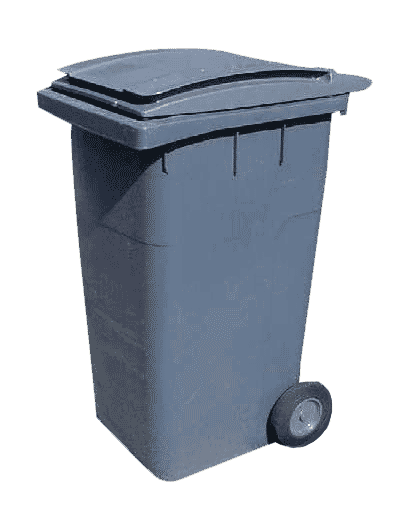 Avez-vous déjà rêvé….
De vous multiplier et de retenir tout ce que vos clones ont vu?
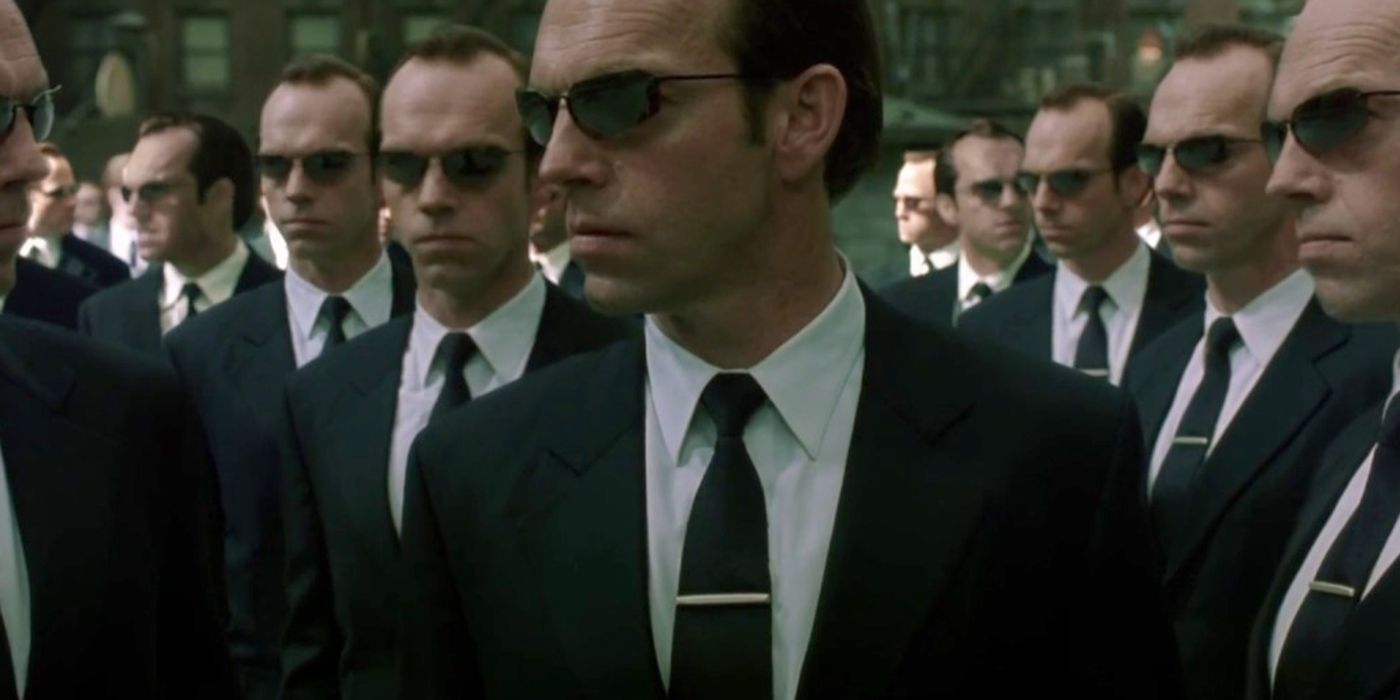 Une solution : la répétition espacée
Création de cartes Anki pour chaque cas de club
Apprentissage actif
Répétition espacée
Adapté à une discipline visuelle 
Utilisable partout, tout le temps (mobile, PC)
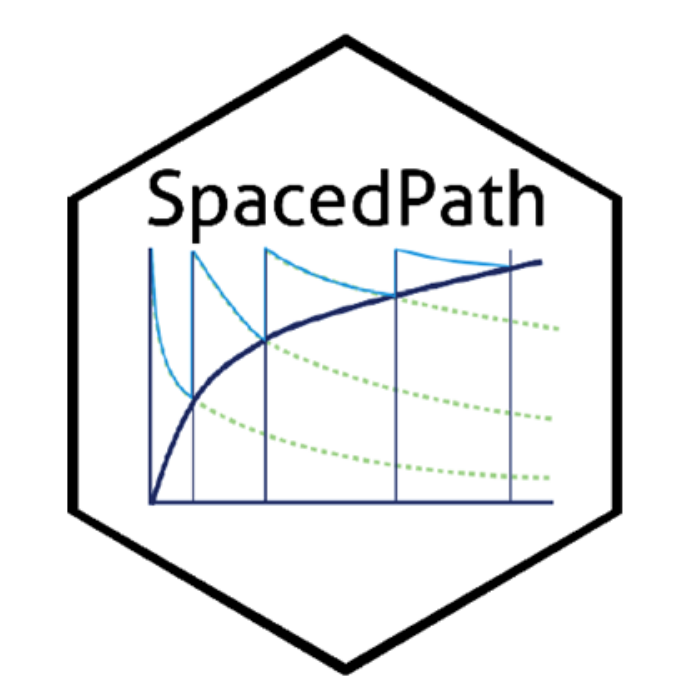 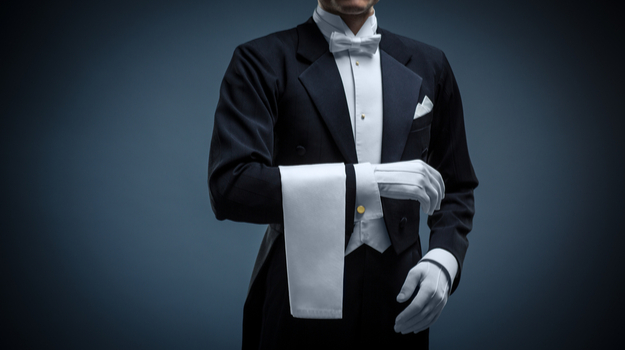 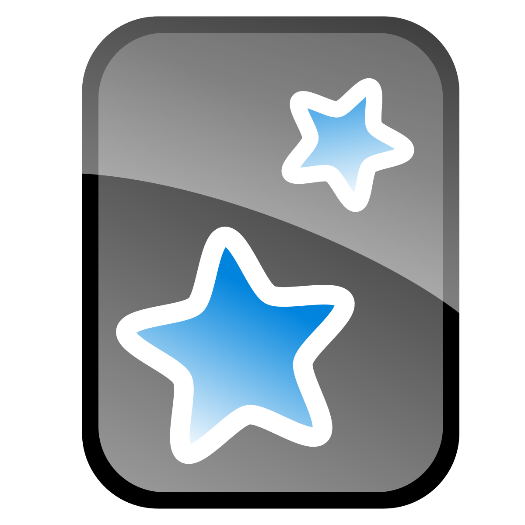 Comment ça marche ?
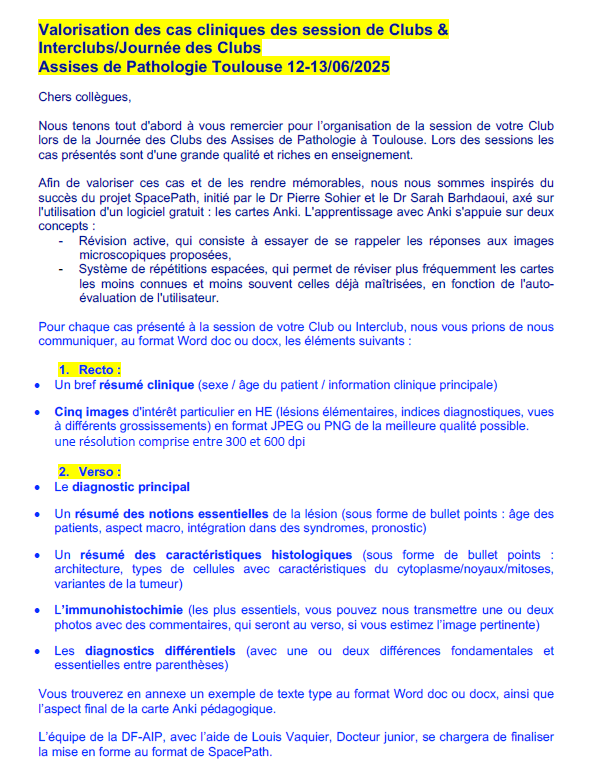 Résumé et photos HES/IHC fournis par les auteurs de clubs
Transformation par l’équipe pédagogique
Format Anki standardisé :
Recto : résumé clinique, images
Verso : diagnostic, critères histologiques, IHC, DD
Comment ça marche ?
Résumé et photos HES/IHC fournis par les auteurs de clubs
Transformation par l’équipe pédagogique
Format Anki standardisé :
Recto : résumé clinique, images
Verso : diagnostic, critères histologiques, IHC, DD
Impact attendu
Les bénéfices attendus 
Mémorisation longue durée
Relecture rapide des cas rares
Partage collaboratif (UNESS en accord avec Philippe Bertheau, DF-AIP)

Projection à long terme : Un référentiel national des cas rares interactif en pathologie qui s’enrichit de jour en jour
Les limites du projet 
Chronophage
Qualité et pertinence du matériel 
Adoption par la communauté
Impact attendu
Les bénéfices attendus 
Mémorisation longue durée
Relecture rapide des cas rares
Partage collaboratif (UNESS, DF-AIP)

Projection à long terme : Un référentiel national des cas rares interactif en pathologie qui s’enrichit de jour en jour
Les limites du projet 
Chronophage

Qualité et pertinence du matériel 

Adoption par la communauté 
CREATION D’UN SITE WEB POUR COLLIGER TOUS LES CAS (en collaboration avec la SFP, l’AIP et UNESS)
PARTICIPATIF ! 1 minute par carte
CONTRÔLE PAR DES EXPERTS
Messages essentiels
Une méthode avec un quadruple objectif 
Un projet participatif
Qui collige tous les cas des clubs 
Accessible à tous 
S’appuyant sur une ressource pédagogique d’efficacité prouvée
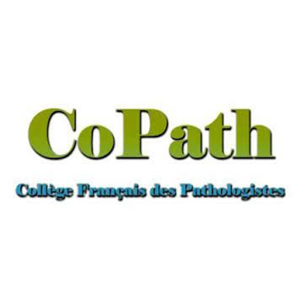 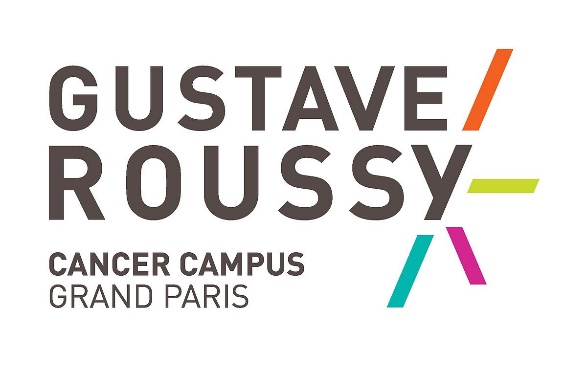 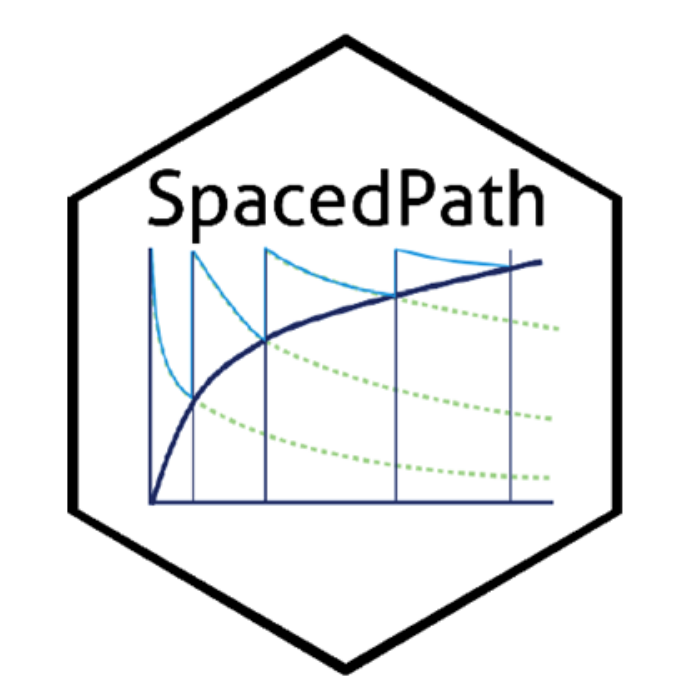 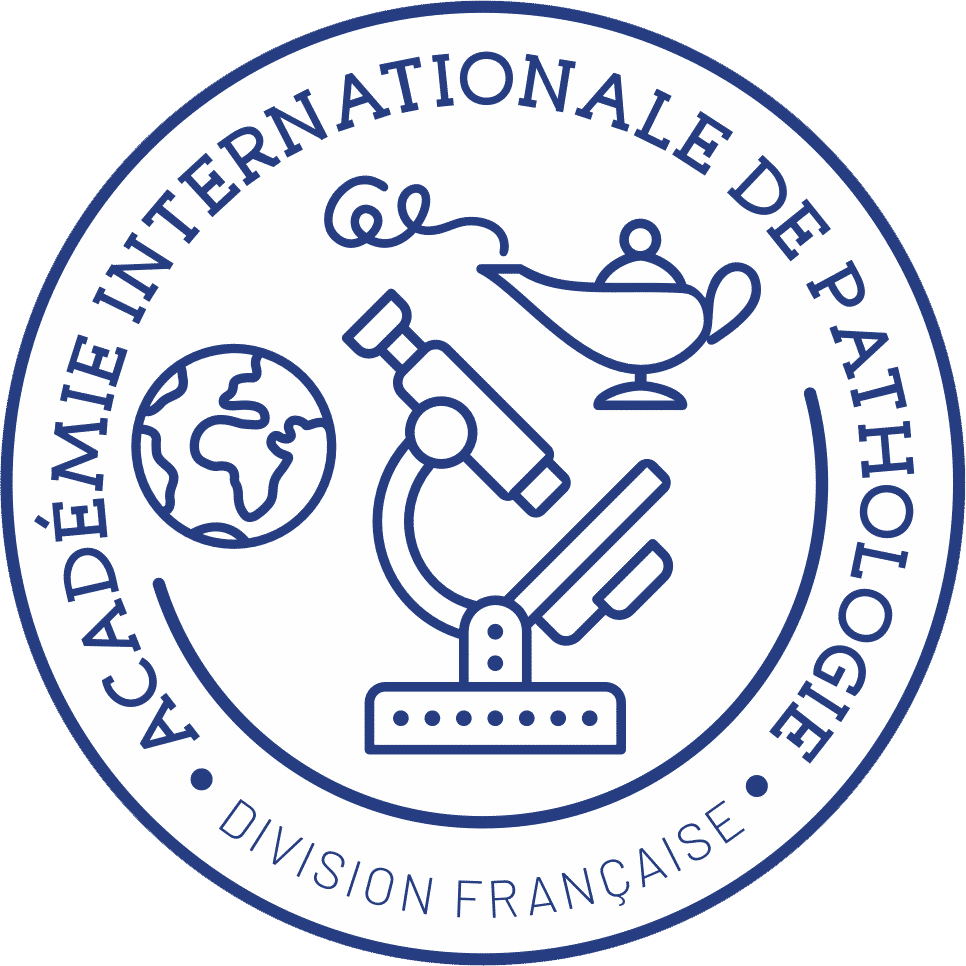 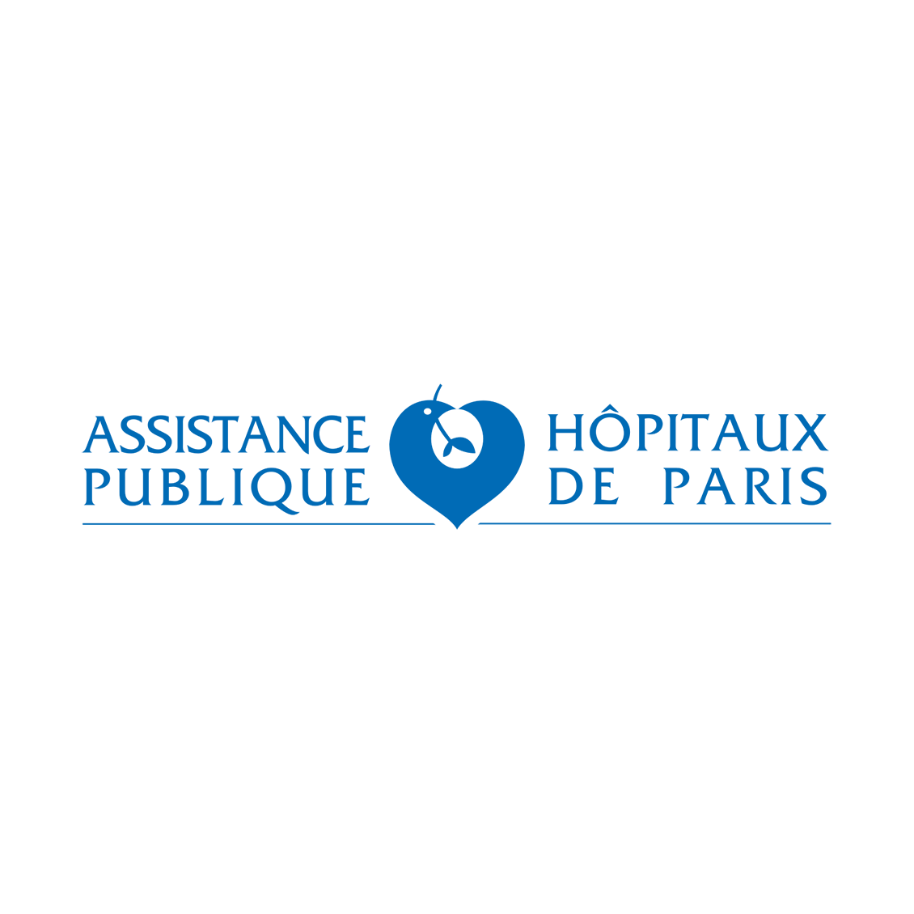